Why do businesses come to Utah?
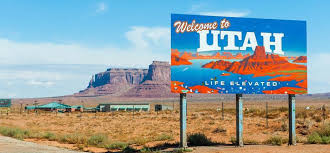 Why do we need businesses in Utah?
We need services- such as dry cleaning, hotels, plumbers
We need goods- such as food, clothing, computers
We need jobs- people need income to pay for necessities
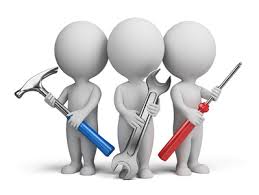 So, why do business come to Utah?
Growing, Healthy Workforce
High birth rate 
(our population grows twice the national average)
Utah is ranked high in overall health
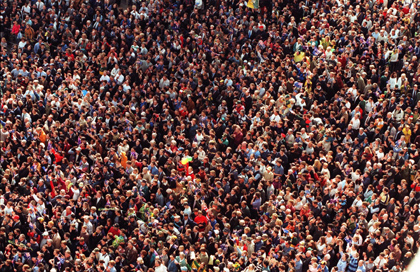 So, why do business come to Utah?
2. Focus on Education
12 universities and colleges
Lots of graduates
Utah leads the nation for money spent on research and higher education
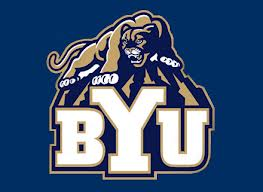 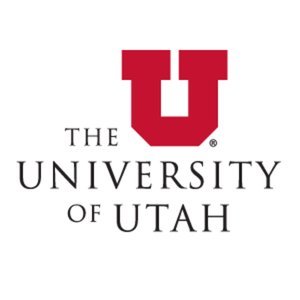 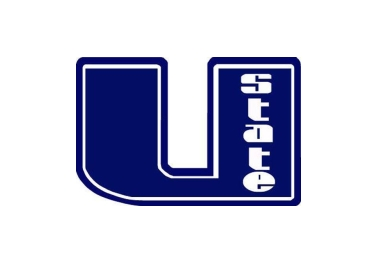 So, why do business come to Utah?
3. Tech Savvy
Technology companies very successful in Utah
Most families have computers/internet at home
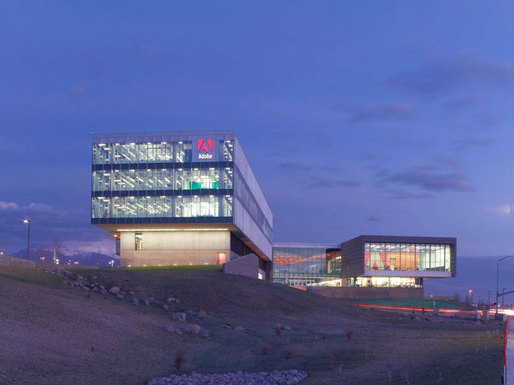 So, why do business come to Utah?
4. Affordable
Cost of doing business is lower here than other major technology cities
Lower costs for leasing buildings/land
Government rewards companies
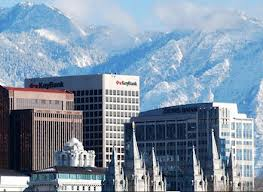 So, why do business come to Utah?
5. Living Conditions
  Great transportation system
Great medical care
Safe communities
Natural beauty
Easy access to recreation/nature
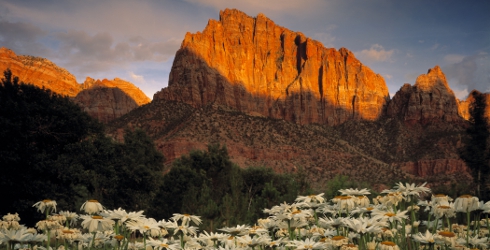 What do you think?
1. Do you think Utah is a great place to live? Why or Why not? (2-3 sentences)


2. Do you think Utah is a great place to do business? Why or Why not? (2-3 sentences)